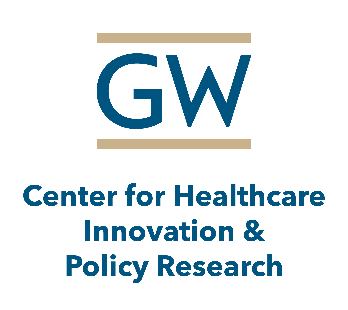 Disruptive Innovation in Emergency Medicine: Alternative Care Models for Rural Hospital Emergency Department ClosureDavid Ernst, MD, FACEP
October 15, 2016
George Washington University
School of Medicine & Health Sciences
Overview of Current Rural and Critical Access Hospital Statistics
Discussion of Freestanding Emergency Center Utilization as Alternative for Emergency Care in Underserved Areas
Overview of Reimbursement Options, Legislation, and Licensing changes to Create Economically Viable Business Model in Rural Environments
Agenda
About Urgent Matters
Urgent Matters started in 2002 as a ten-hospital collaborative Learning Network that provided breakthrough research on patient flow measurement and improvement. The participating hospitals implemented rigorous performance measures, assessed current processes, and used techniques of rapid cycle change to improve ED throughput and output, ultimately finding that overcrowding can in large part be addressed through better capacity and patient flow management with a highly structured approach using mainly existing resources.  

Our second collaborative included six hospitals that worked together to identify, develop and implement strategies to improve patient flow and reducing ED crowding.  

Since, 2002, Urgent Matters has served as a virtual network of emergency care stakeholders, and has become an industry-important dissemination vehicle for innovative strategies on emergency department (ED) patient flow and quality.  Urgent Matters acts as a central resource for hospital staff to discover field-tested initiatives that can be tailored to their organization. 

Our multidisciplinary audience is engaged through webinars, a searchable collection of ED improvement tools and strategies, an annual meeting, a podcast series and a blog. 

Discover more about Urgent Matters by visiting our website: www.urgentmatters.org
Of the 4,926 acute care Hospitals in the US, 2078 are Rural Hospitals with 1332 of those being Critical Access Hospitals (CAH).(1)
Over 480 Rural and Critical Access Hospitals have closed since 1990.(1)   74 have closed since 2010.(2)
77% of the 2,050 rural counties in the US are designated Health Professional Shortage Areas (HPSA) by HHS.(1)
Rural and Critical Access Hospital Statistics
Rural and Critical Access Hospital Statistics
More than 50% of patients living in HPSA’s travel more than 60 miles to receive Emergency Medical Care.(1)
Rural Hospitals in 39 states have been identified as vulnerable to closure and 38% of CAH (500 +) operate at an annual financial loss.(2,3)
In 2013 the HHS (OIG) recommended revised funding and closure of 70% of each state’s CAH.(4)
Rural and Critical Access Hospital Statistics
Economic pressures from ICD-10 conversion, lack of Medicaid Expansion in many states, High Deductible Insurance Plans, lack of technical resources to obtain Meaningful Use EHR Incentives, and a transition to Quality Based Reimbursement (MACRA) by CMS are all contributing to the continued financial erosion of Rural and CAH Hospitals and accelerating closures.
Potential Solution:Freestanding Emergency Centers (FEC)as Replacement Care Models for Rural or CAH Hospital-Based Emergency Departments That Have Closed or Are at Risk
Emergency Departments are the care environments and Emergency Physicians are the care providers best suited for providing Emergency Medical Care.

Freestanding Emergency Centers (FEC) are 24 x 7, full service Emergency Departments, staffed by Physicians and Nurses trained in Emergency Medicine, and providing Quality and Efficient Emergency Medical Care.
Fundamental Premises:
The closure of Rural and CAH Hospitals leaves the surrounding community without access to Emergency Medical Care.

Conclusion:
Freestanding Emergency Centers may provide an equivalent quality, efficient, and cost effective care model for providing Emergency Medical Care in communities that have lost a hospital based Emergency Department.
Fundamental Premises:
Challenges to FEC use in the Rural Environment:
Licensure – Hospital license and distance requirements
Certificate of Need (CON) - 35 States Require
CMS Recognition for Facility Fee Reimbursement
Economic Viability – Medicaid Expansion / Payer Mix
Lack of incentive for independent venture
Freestanding Emergency Centers (FEC) as Replacement Care Models for Rural Hospital Based EDs
Potential Solutions:
Micro Hospital – Hub and Spoke
Hybrid Model – FEC and UC
Lobby States for CON change or exclusion for underserved areas
Allow independent licensure and no distance requirement
Medicaid Expansion / CMS recognition
Federal and/or State Stipend
Local or County Levy or Bond Issue Stipend
Freestanding Emergency Centers as Replacement Care Models for Hospital Based EDs
Current Momentum for Change:
MedPAC June 2016 Recommendations to Congress(5):
Allow CAH closing to convert to FEC
Cost shift current CAH funds to Stipend FEC
Provide fixed Stipend or grant to cover standby costs
Recognize FEC for facility Fee (Part B)
Require Stipend from local community
Freestanding Emergency Centers as Replacement Care Models for Hospital Based EDs
Current Momentum for Change (Cont.):
Senate Bill S.1648 - Rural Emergency Acute Care        Hospital Act (REACH).   
Sitting in Finance Committee since 2015
Allow FEC to replace closing or closed CAH
Eliminate distance requirement
Reimburse at 110% of Cost
Freestanding Emergency Centers as Replacement Care Models for Hospital Based EDs
Current Momentum for Change (Cont.):
Georgia Initiative 2014 – Gov. Nathan Deal 
License rules changed to allow FEC to replace         closed CAH in rural area
No FEC resulted due to not expanding Medicaid to address Reimbursement and Stipend options to       make economically viable
Illinois 2012 – HB5142 Allows FEC with pop. < 50,000
Freestanding Emergency Centers as Replacement Care Models for Hospital Based EDs
Current Momentum for Change (Cont.):
House Bill HR.3225 Save Rural Hospitals Act 2015
License rules changed to allow “Community    Outpatient Hospital” to replace closed CAH 
Emergency Department with other Outpatient    Services may be added on
Freestanding Emergency Centers as Replacement Care Models for Hospital Based EDs
Current Examples:
Lennox Hill FEC - Manhattan NYC
160 yr old St. Vincent’s closes on West Side leaving large care void
Lennox Hill acquires CON and creates 1st NY FEC
Financially solvent upon opening July, 2014
40,000 annual volume 
Within 6 mo. NYU opens FEC in Brooklyn
Freestanding Emergency Centers as Replacement Care Models for Hospital Based EDs
Current Examples:
Texas
Urban saturation creating movement to Rural Areas
Sherman, Odessa, Midland, Wichita Falls
Tennessee 
Current negotiations with Tx FEC Company to acquire closing CAH license and open FEC
Freestanding Emergency Centers as Replacement Care Models for Hospital Based EDs
Freestanding Emergency Centers as Replacement Care Models for Hospital Based EDs
North Carolina
Franklin Medical Center Louisburg, NC Closes
New legislation allows FEC in county with hospital in adjoining county and 3 Health Systems bidding
Arizona
Cochise Regional in Douglas closes 2015
Copper Queen Hospital in Bizbee opening $5.5M        FEC in Douglas under base hospital license
Freestanding Emergency Centers as Replacement Care Models for Hospital Based EDs
Questions?
National Rural Health Association.  About Rural Health.  Website. Accessed at  http://www.ruralhealthweb.org/go/left/about-rural-health/what-s-different-about-rural-health-care on April 15, 2016.  
iVantage Health Analytics. February 2016.  2016 Rural Relevance: Vulnerability to Value Study. Accessed at http://www.ivantagehealth.com/healthcare-research  on April 20, 2016. 
American Hospital Association. The Fragile State of Critical Access Hospitals – Infographic.  Accessed at http://www.aha.org/advocacy-issues/cah on April 15, 2016.   
Office of Inspector General, Department of Health and Human Services.  August 2013.  Most Critical Access Hospitals Would Not Meet the Locations Requirements if Required to Re-enroll in Medicare.  Accessed at http://oig.hhs.gov  on May 3, 2016. 
Medicare Payment Advisory Commission. June 2016. Report to Congress: Medicare and the Health Care Delivery System.  7:203-225.  Washington, DC: MedPAC.
References